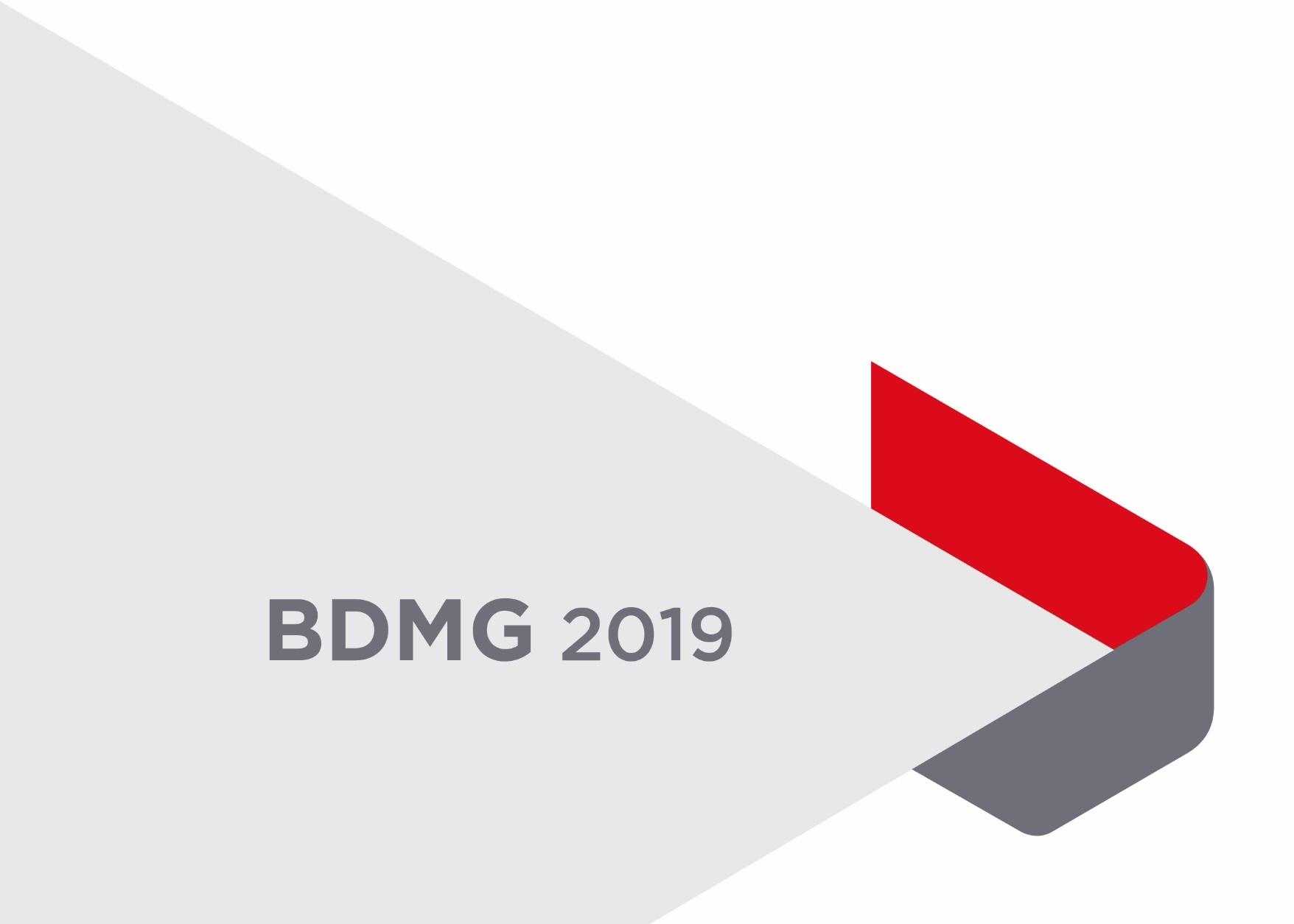 BDMG
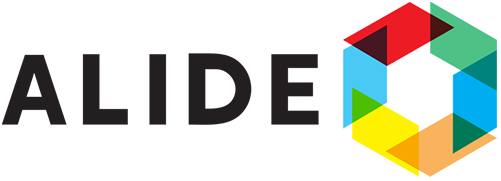 Use of non-financial instruments
Panel: The challenges of financing productivity and competitiveness in Latin America and the role of development
MAY 21, 2019
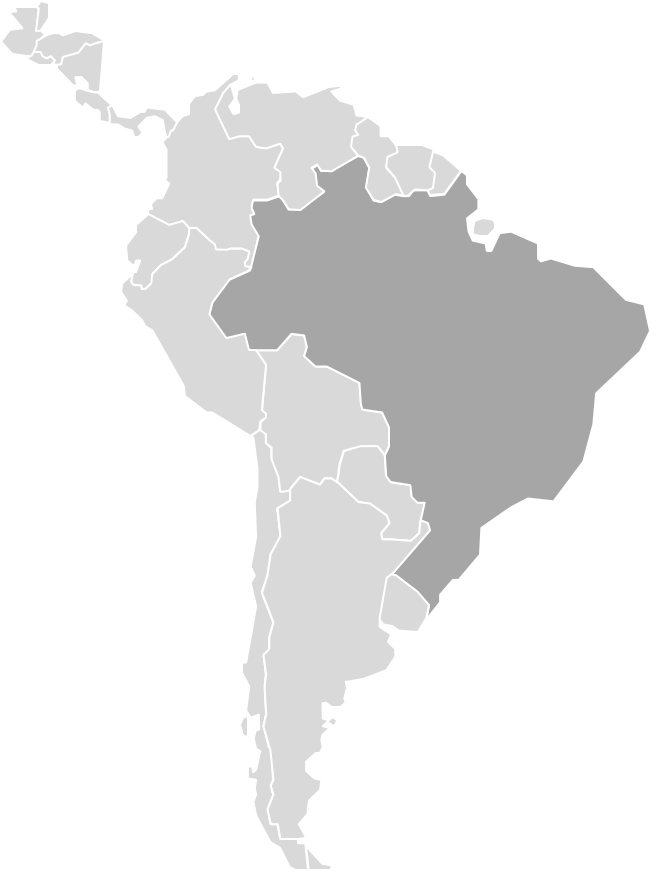 Banco de Desenvolvimento de Minas Gerais (BDMG) is a state controlled company whose mission is to promote economic and social development in the State of Minas Gerais
3rd BIGGEST GDP 
between Brazilian states: USD 149.62 billion* [2018]
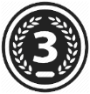 Minas Gerais
21 MILLION INHABITANTS [2018]Similar to Australia 
2nd most populous state of Brazil
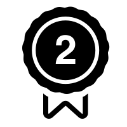 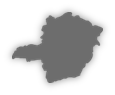 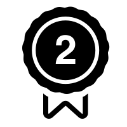 2nd LARGEST INDUSTRY 11.6% of Brazilian industry
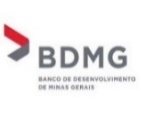 2
OVERVIEW
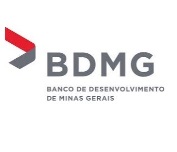 PORTFOLIO & IMPACT
BRL 1.47 Bi  
Average disbursement in the past 4 years
BRL 6.0 Bi  
Portfolio
1Q 2019
Presence in the State of Minas Gerais (745 municipalities with at least 1 client)
87%
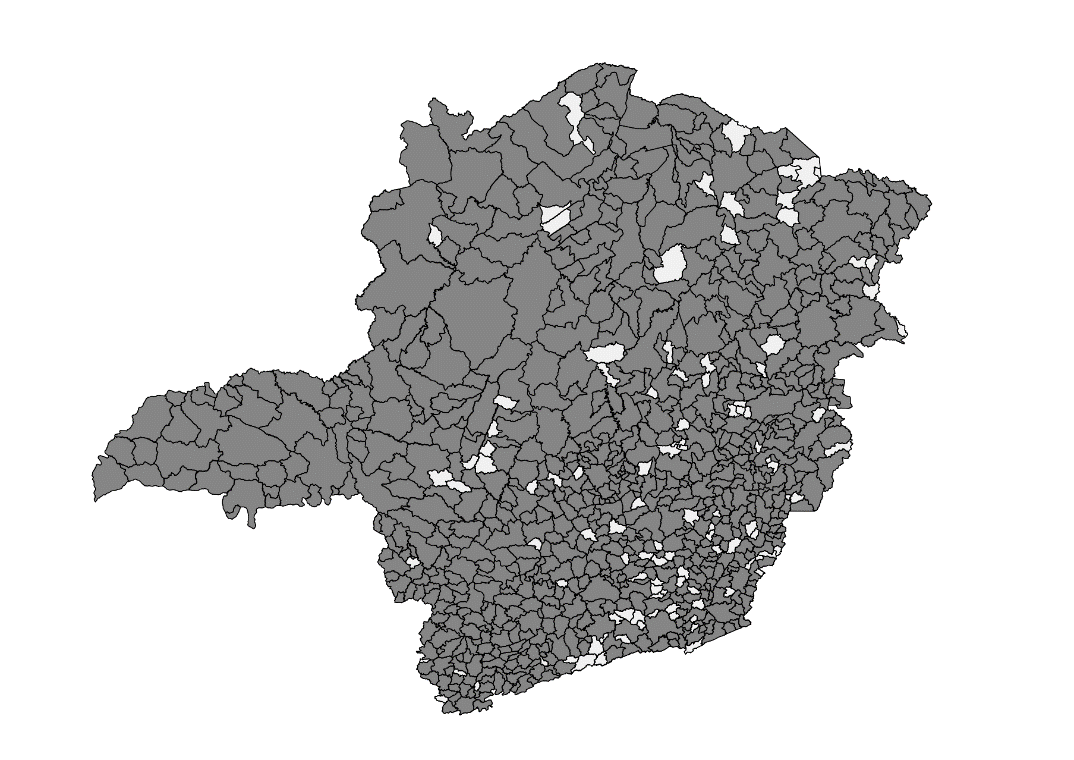 BRL 1,4 Bi 
disbursement in the last 12 months [1Q 2018-1Q 2019] meant*:
26,530 jobs created
BRL 1,14 bilion in impact on production
BRL 53.2 million in ICMS (tax over the circulation of goods and services) return
Portfolio 1Q 2019
*Estimated values, obtained with the methodology of the input-output matrix, referring to 1Q 2019
3
OVERVIEW
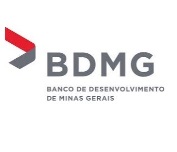 SOURCE OF RESOURCES
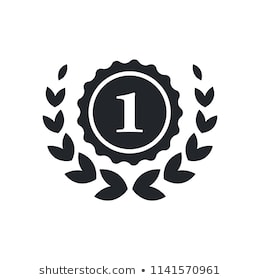 More than 
BRL 1.9 billion 
international and national funding for different purposes since 2012
1st Brazilian regional development bank 
to raise funds in global Market
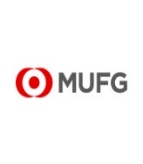 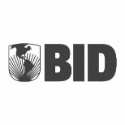 USD 200 million
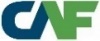 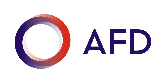 EUR 31 million
BRL 1.2 billion domestic bonds
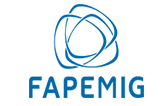 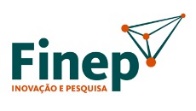 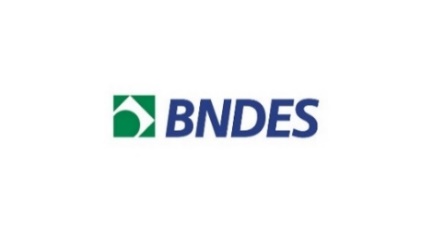 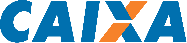 Onlendings diversification
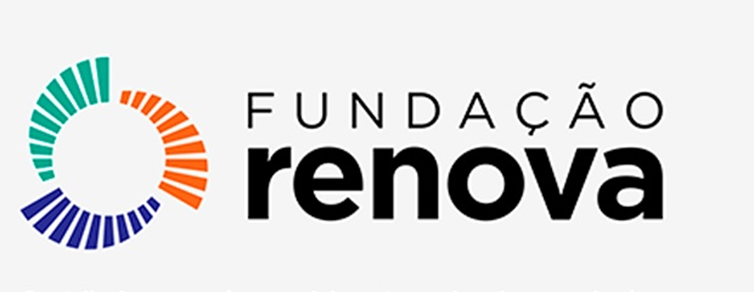 FUNCAFÉ
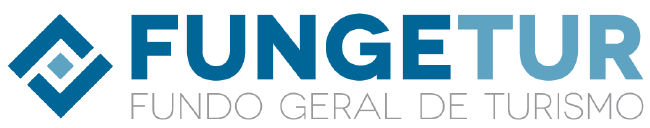 4
CONTEXT
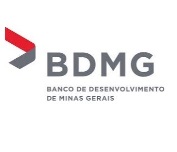 NON-FINANCIAL INSTRUMENTS
The landscape of Development Banks is shifting:
Offer advisory services and product combinations
According to 2017 National Development Survey: 

55% 
offer consulting and training

41% 
offer other types of advisory and technical assistance, activities and networking and business matching
Instead of focusing on postwar economy-rebuilding, new areas of focus: supporting environmental protection, use of renewable energy, SMEs and fostering innovation
The value added is shifting from simply providing funds to providing counsel on best possible use of these funds
Importance of bringing value added to the client and offering more than simple lending products
31% 
is the average revenue share not originating from credit operations*
Pursue activities to diversify and increase their revenues together with the social, economic political effects
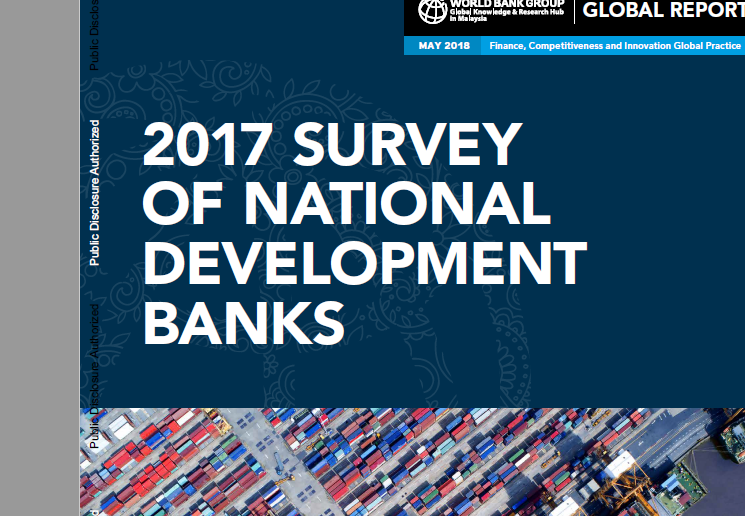 Some DBs also help in structuring complex deals, creating new channels to mobilize private funds, providing technical assistance, creating and disseminating knowledge and building know-how
Sources: Roland Berger Report, Survey of National Development Banks (World Bank Group)
5
CONTEXT
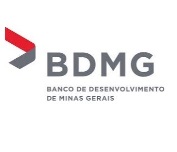 NON-FINANCIAL ADDITIONALITY
KNOWLEDGE, INNOVATION, AND CAPACITY BUILDING
RISK MITIGATION
ADVISORY SERVICES
Mitigation of risks, such as regulatory, project, economic cycle, or political risks
Maximize existing knowledge inside the bank (minimum marginal costs)
Client assistance to make their businesses sustainable
Help companies in structuring specific projects
Expertise, innovation, knowledge and/or capabilities that are material to a timely impact
Capacity-building support may be provided either in-house or by external experts
STANDARD- SETTING: helping projects and clients achieve higher standards
Promote improved policies and provide expertise in environmental, social, and governance standards (ESG) and on integrity and procurement best practice
Support to clients to improve impact and performance of the project
PLATFORMS AND NETWORK MANAGEMENT
ECONOMIC ANALYSIS

Gathering and evaluation of information (data, policies and statistics) about the economy, governments institutions or social services systems
Enable networking between companies of different sizes 
Facilitate joint business development, create cooperation opportunities and leverage synergy between innovative companies
6
STRATEGY
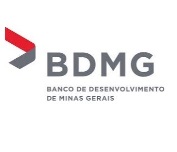 BDMG’S NON-FINANCIAL INSTRUMENTS
[CURRENT INITIATIVES]
MICRO & SMALL BUSINESS
INNOVATION HUB
MUNICIPALITIES
Structuring and approving infrastructure municipalities projects
Creates opportunities and leverages synergy between innovative companies
Online credit for Micro and Small businesses with financial education opportunity
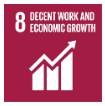 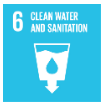 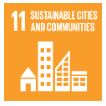 PUBLIC SECTOR ADVISORY
PARTNERSHIP FOR STRUCTURING FINANCIAL SOLUTIONS
Technical, legal, economic and financial modeling in concessions and PPPs for major projects
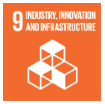 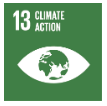 Partnership with Renova Foundation
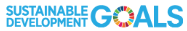 7
STRATEGY
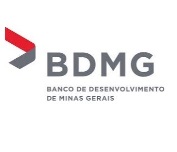 BDMG’S NON-FINANCIAL INSTRUMENTS
MICRO & SMALL BUSINESS
4.554
Average nº of MSMEs per year in the last 4 years
Partnership for financial education
Credit combined with update on management and financial education
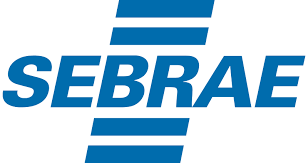 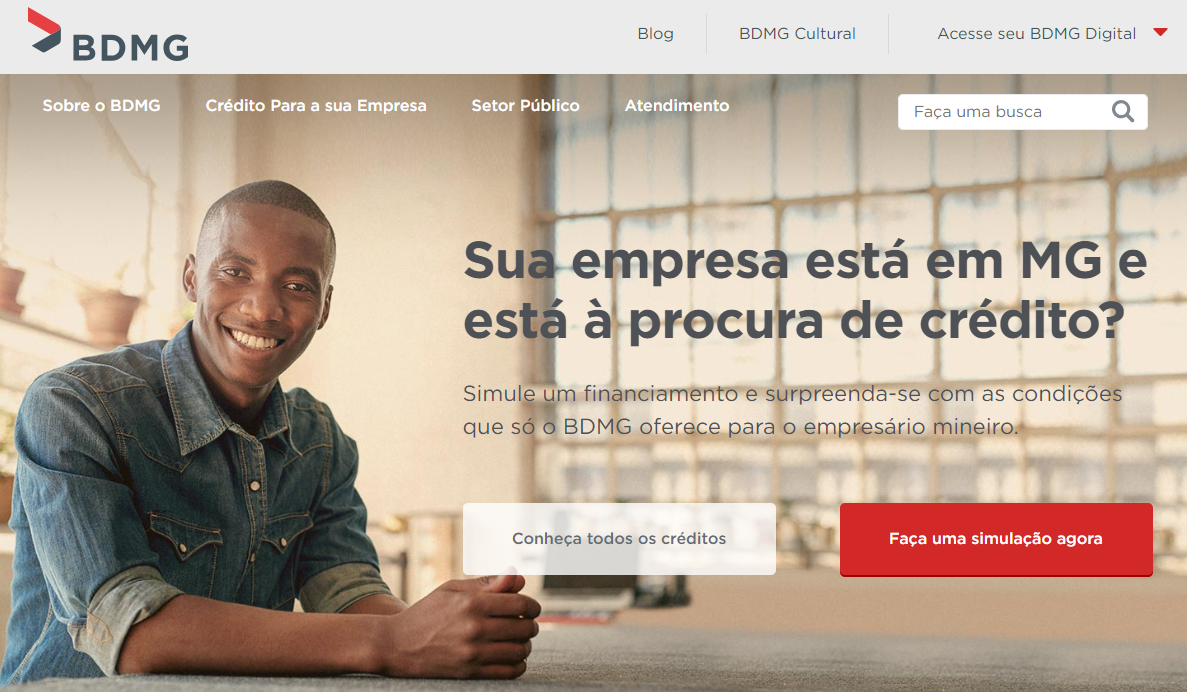 Financial inclusion
50% of MSMEs clients only have credit access from BDMG
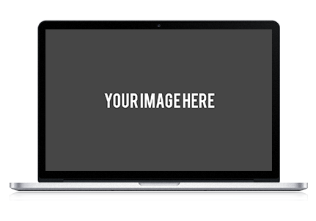 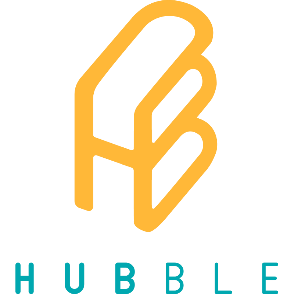 INNOVATION HUB
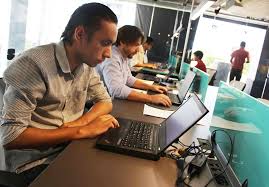 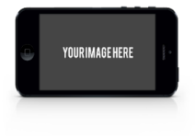 BDMG’s Hubble is a space for open innovation
The focus is to growth and expand startups in a connecting environment to speed up business achievement
In 1Q 2019, 15 startups were selected and began their activities
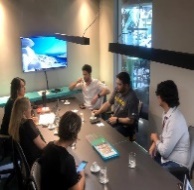 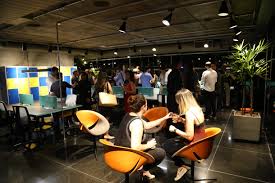 8
STRATEGY
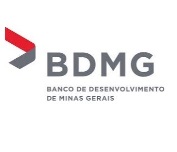 BDMG’S NON-FINANCIAL INSTRUMENTS
MUNICIPALITIES
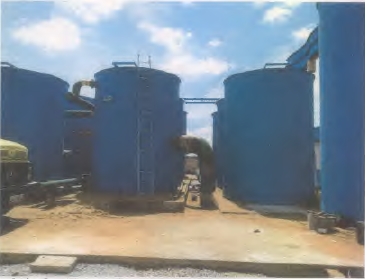 Boa Esperança
Water treatment
445 
municipalities with active contracts in 1Q 2019
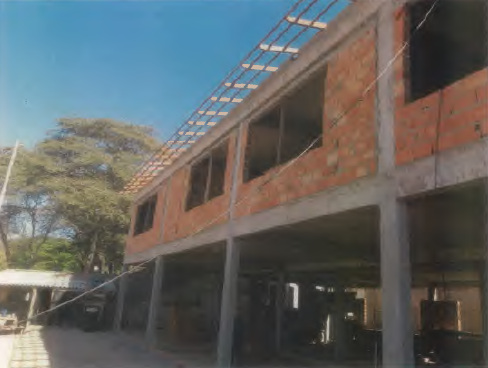 Sarzedo
Early Childhood Education Center
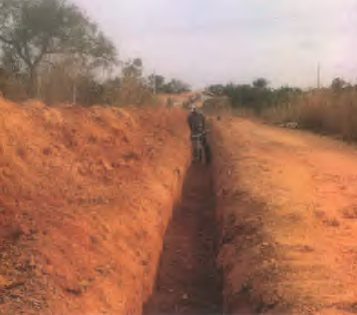 Jequitibá
Sewage treatment station
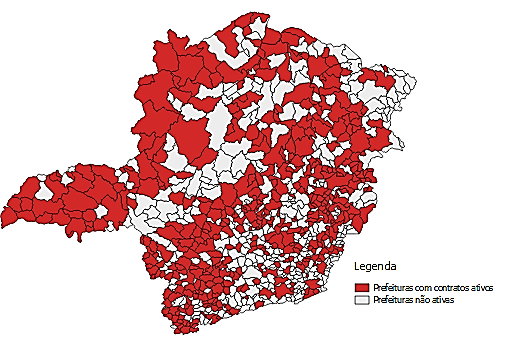 BDMG supports municipalities in approving their projects, as well as providing loans for their execution
Water supply and sanitation systems, solid waste collection and management, urban infrastructure, purchase of machinery, equipment, institutional modernization, and school buses.
municipalities with active contract
9
FUNDAÇÃO RENOVA
Atualmente há 04 fundos em operação:
Desenvolve Rio Doce 
capital de giro para MPE, com taxas de juros abaixo da média do mercado. 
Já foram liberados cerca de R$ 20,0 milhões para mais de 500 empresas da região;
Compete Rio Doce
executado em parceria com o Sebrae, financia a reestruturação financeira e de gestão de micro e pequenas empresas da região em situação de vulnerabilidade. 
Em 06 meses de operação já foram atendidas quase 150 empresas.
Diversifica Mariana
fundo de equalização de taxa de juros para atração de empreendimentos para a cidade de Mariana
Hoje há duas empresas em fase de negociação, com previsão de investimentos da ordem de R$ 60 milhões, com potencial de geração de cerca de 2.000 empregos na região
Saneamento básico e resíduos sólidos
Destinando R$ 390 milhões para os municípios realizarem projetos voltados para melhoria da qualidade da água do Rio Doce

Há ainda em desenvolvimento parcerias na área de reflorestamento, investimentos municipais em educação, saúde, infraestrutura e segurança pública, bem como financiamento para MEI e realização de investimentos privados na região (escrevi, mas é importante decidir se quer falar esta parte, pois ainda estamos em fase de negociação).
STRATEGY
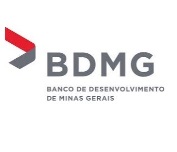 BDMG’S NON-FINANCIAL INSTRUMENTS
PUBLIC SECTOR ADVISORY
BDMG coordinates technical, legal, economic and financial modeling in concessions and PPPs for major projects
Tourism
Education
Public security
Sewage
Operation of state parks and tourist attractions
Expansion of water distribution networks and sewage systems
School´s construction and operation
Road monitoring
Repair and compensation for the population  affected   by the rupture of the Fundão dam in Mariana in 2015
PARTNERSHIP FOR STRUCTURING FINANCIAL SOLUTIONS
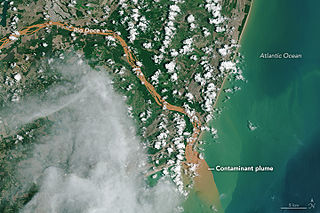 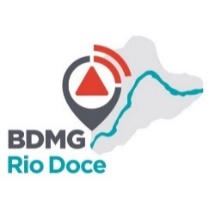 +650 MSMEs supported in Rio Doce region
Funds in operation:
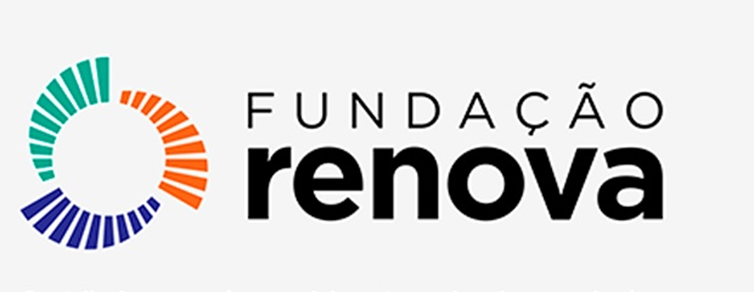 1. Desenvolve Rio Doce 
2. Compete Rio Doce
3. Diversifica Mariana
4. Sewage and solid waste
+ BRL 390 million available for affected
municipalities
+ BRL 20 million disbursed
10
STRATEGY
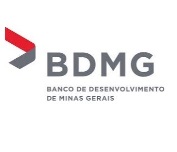 BDMG’S NON-FINANCIAL INSTRUMENTS
[POTENCIAL INITIATIVES AND FUTURE OPPORTUNITIES]
STRUCTURING PROJECTS IN PARTNERSHIP WITH MULTILATERAL BANKS
CROWD-IN PRIVATE CAPITAL
Help to crowd-in the private sector and anchor PPP Projects, particularly for large infrastructure financing to ensure market viability
Find innovative ways to crowd-in private capital, including by developing credit guarantee schemes, credit enhancements on capital market instruments, or matching private equity funds
A subnational development bank, like BDMG, should help MDBs to structure local projects with its existing capacity
Risk mitigation and/or risk sharing
Improved project design
Better development outcomes 
Environmental, social, and governance standards
ADDITIONALITY PRINCIPLE
11
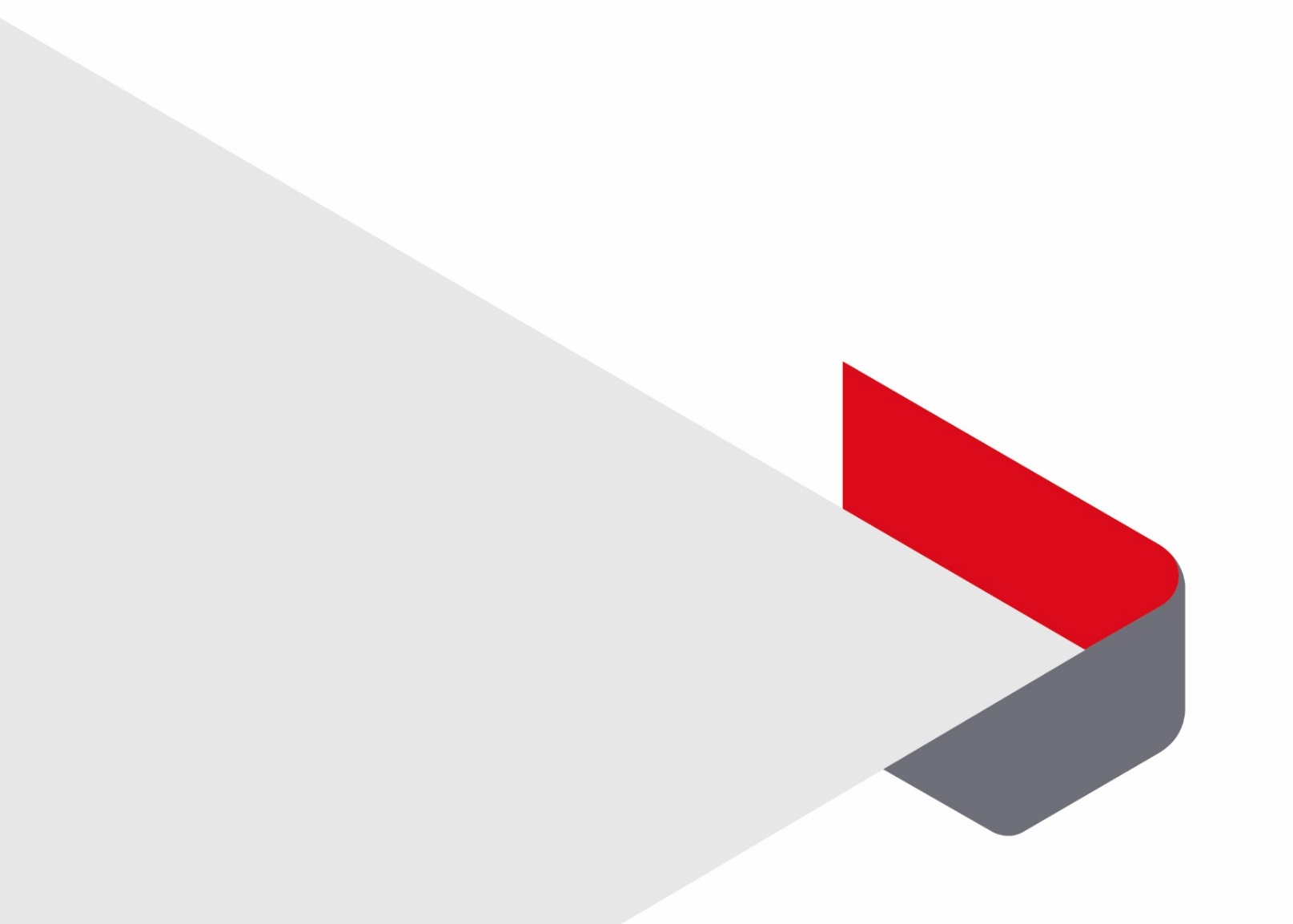 Sergio Gusmão Suchodolski
PRESIDENT
12
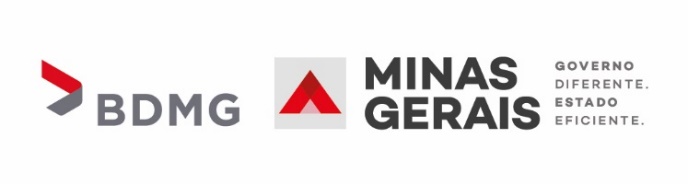 13